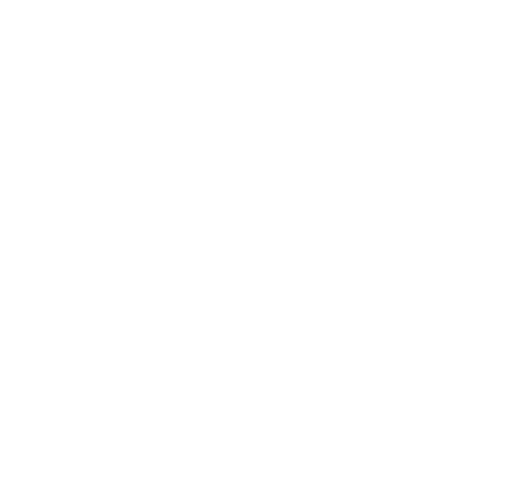 Lichterkinder
 
       Strophen 1 bis 3
Lichterkinder, Refrain
Lichterkinder auf dieser Erde
   leuchten wie Sterne am Himmelszelt.
So wie Jesus schenken sie Freude
   in alle Herzen auf dieser Welt.              (2x)
Lichterkinder, Strophe 1
Es ist kalt in der Nacht, kein Mensch unterwegs,   alle sind zuhause und haben es bequem.
Jesus wird gebor’n in einem Stall ohne Strom.   Es ist dunkel und kalt, man kann kaum was seh’n.
Doch am Himmelszelt steht hell ein Stern,   der flüstert von oben: „Neue Hoffnung ist gebor’n“
Drei Könige hör’n zu und folgen seinem Licht.   Er ist endlich da! Füchtet euch nicht!
Lichterkinder, Refrain
Lichterkinder auf dieser Erde
   leuchten wie Sterne am Himmelszelt.
So wie Jesus schenken sie Freude
   in alle Herzen auf dieser Welt.              (2x)
Lichterkinder, Strophe 2
Es ist kalt in der Nacht, kein Mensch unterwegs,   wir sind zuhause und haben es bequem.
Doch so gut wie wir hat es nicht jeder auf der Welt.   Vielen fehlt es an Essen, fehlt es an Geld.
Wir zünden ein Licht an, dann geht vielen ein Licht auf.   Teilen wie Jesus, weil jemand auch dich braucht.
Lichterkinder bringen Lächeln in Gesichter –    singt dieses Lied und zeigt eure Lichter!
Lichterkinder, Refrain
Lichterkinder auf dieser Erde
   leuchten wie Sterne am Himmelszelt.
So wie Jesus schenken sie Freude
   in alle Herzen auf dieser Welt.              (2x)
Lichterkinder, Strophe 3
Liebe und Lichter bringen Wärme in die Welt,   leuchten wie Sterne am Himmelszelt.
Für alle deren Leben dunkel und kalt ist,   voller Schatten, Angst und Gewalt ist.
Wir teilen die Liebe, Zeit und Geld.   Nächstenliebe ist alles, was zählt.
Lichterkinder bringen Lächeln in Gesichter –    singt dieses Lied und zeigt eure Lichter!
Lichterkinder, Bridge
Wir alle sind Lichterkinder.
   Es strahlen die Kerzen – Lichterkinder
Mit Liebe im Herzen – Lichterkinder
   Für alle Kinder dieser Welt                     (2x)
Lichterkinder, Refrain & Ende
Lichterkinder auf dieser Erde
   leuchten wie Sterne am Himmelszelt.
So wie Jesus schenken sie Freude
   in alle Herzen auf dieser Welt.
So wie Jesus schenken sie Freude
   in alle Herzen auf dieser Welt.
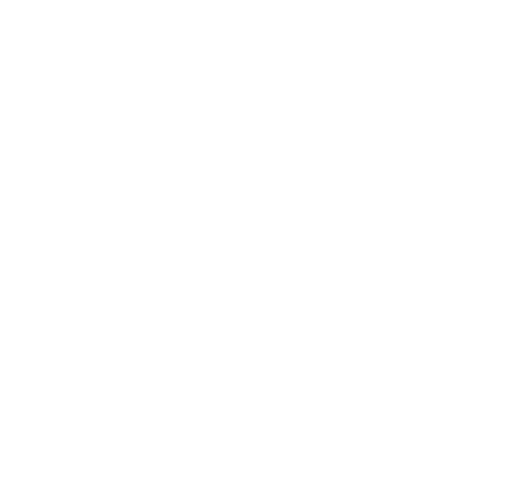